Unit 8Write & Interpret Inequalities
Algebra 1
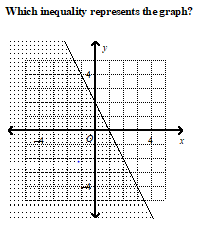 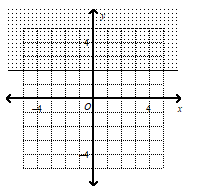 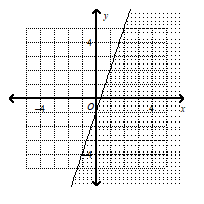